עלות יישום החוק למניעת הלבנת הוןעו"ד מיכאל גילינסקי, שותף, אודיט בקרה וביקורת
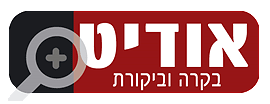 מטרתו של חוק איסור הלבנת הון
החוק מתמקד בארבעה מישורים:
מניעה 
ענישה 
חילוט 
שיתוף פעולה בינלאומי
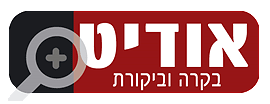 החידוש העיקרי בחוק
הטלת אחריות ותפקיד אקטיבי באכיפה על גורמים בסקטור הפרטי:
בנקים
חברי בורסה (שאינם בנקים)
בנק הדואר
נותני שירותי מטבע
יהלומנים
חברות ניהול תיקים
חברות ביטוח
חברות מנהלות של קופות גמל
נותני שירותים פיננסיים (זירות סוחר, חברות אשראי קמעונאי)
ומי לא נמצא תחת צווים?
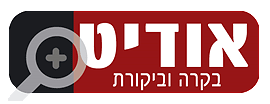 סקיצה של תהליך ההלבנה
הון "שחור"
המערכת הפיננסית
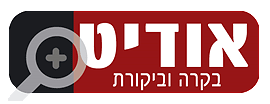 סקיצה של תהליך ההלבנה
הון "שחור"
גורם שני במערכת הפיננסית
המערכת הפיננסית
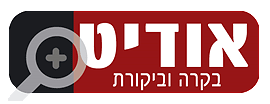 הדרישות מהתאגיד
מינוי "אחראי על יישום חובות התאגיד"
זיהוי ואימות פרטי הלקוחות
הכרת הלקוחות
קבלת הצהרה על קיומו של נהנה
קבלת הצהרה ופרטים נוספים אודות בעלי השליטה
שמירת מסמכים
בדיקה מול "הרשימה השחורה"
בקרה שוטפת 
דיווח לרשות לאיסור להלבנת הון ומימון טרור
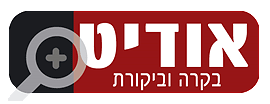 האחראי על יישום חובות התאגיד
בקרות – מערכות ממוכנות לניטור ובקרה
מתן אישורים שונים (פתיחת חשבונות/תיקים למשל)
הדרכות – לעובדים, אך לא רק...
אי תלותו
מעמדו בארגון
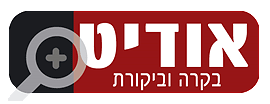 זיהוי ואימות פרטי הלקוחות
קבלת תעודת זהות:
עותק/מקור
שמירה על עותק קריא
איזו תעודה מספיקה כתעודה מזהה ראשונה
שמירת התעודות
אימות:
אימות מול מערכת  (עלות כספית)
אימות באמצעות תעודה נוספת שניה

בקרות:
ברמת התהליך (מערך אחורי)
בקרות שוטפות (אחראי יישום חובות התאגיד)
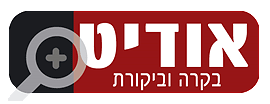 הכר את הלקוח
בניית שאלון
משך הזמן למילוי השאלון
בניית מודל לקביעת רמת הסיכון של הלקוח להלבנת הון
בקרה אחר נאותות מילוי השאלון ("עצמאי", "ירושה" למול פירוט מלא)
הזנת רמת הסיכון למערכות התפעול 
בקרה על ידי האחראי על יישום חובות התאגיד
בחברות עם היקף גדול של טרנזאקציות – נדרשת מערכת ממוכנת
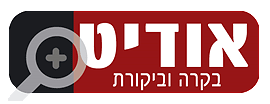 דיווחים
דיווח "רגיל" – מערכת ממוכנת שולפת את הנתונים בהתאם לפרמטרים שנקבעו
  דיווח בלתי רגיל
מחייב ניטור
מחייב הדרכות לכלל הגורמים הרלבנטיים: עובדי שיווק, סוכנים חיצוניים, עובדי מערך אחורי וכד' 
מחייב בקרה שוטפת והפעלת שיקול דעת
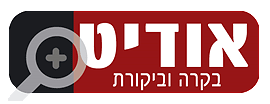 טיפול בתאגידים
מסמכי התאגדות
הצהרה על בעל שליטה – הגדרת בעל שליטה בחוק איסור הלבנת הון מרחיבה מאד. כך, נוצרו בעלי שליטה בעמותות, אגו"ש ולמעשה בכל סוג תאגיד
יש להגיע ליישות פיזית ששולטת
מבנה השליטה בתאגיד
נושאי המשרה בתאגיד
אימות וזיהוי מורשי החתימה בתאגיד
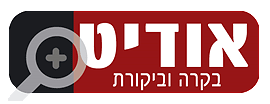 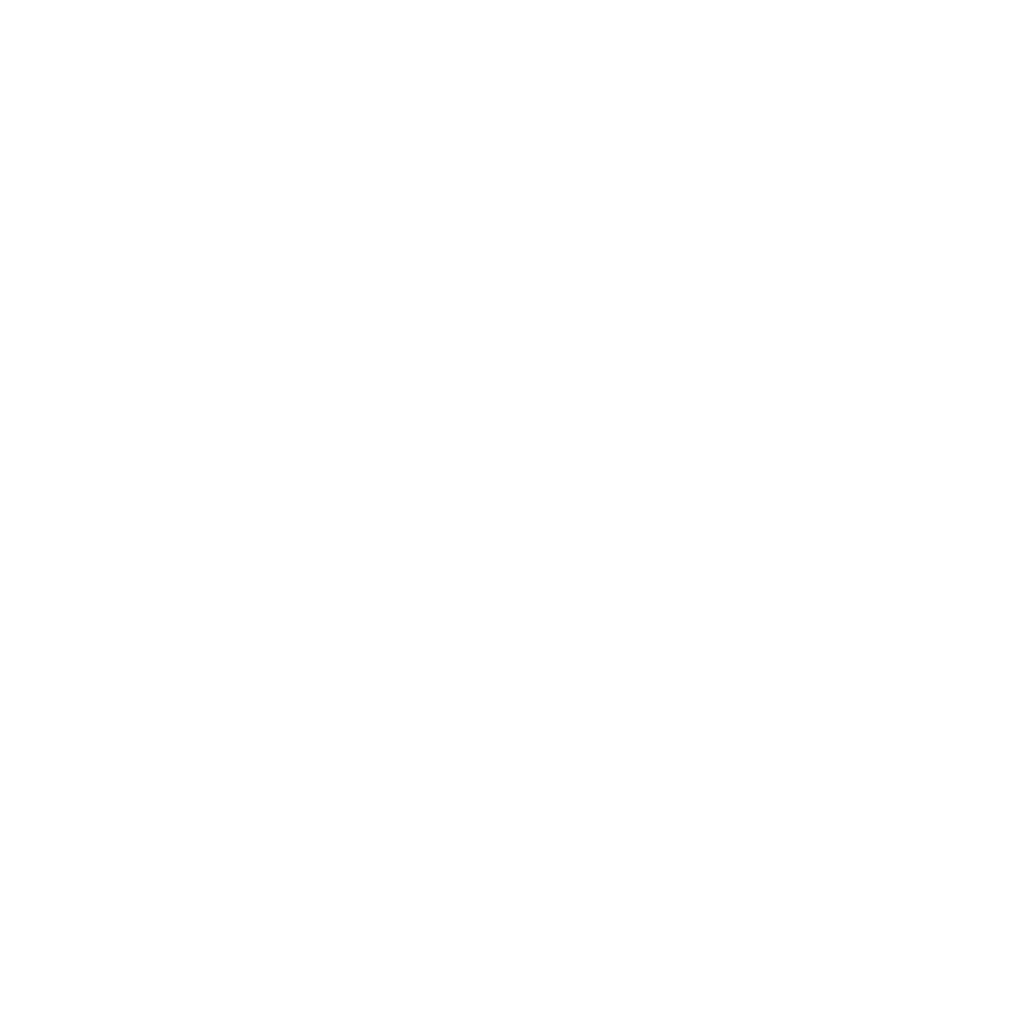 תודה
שאלות
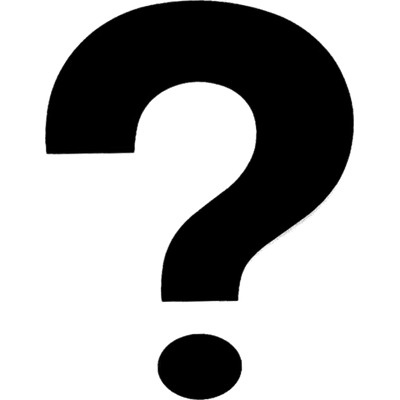 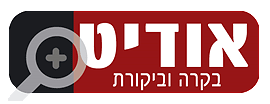 אודיט בקרה וביקורתaudit-fa.co.il          מוזמנים לעקוב אחרינו ולהתעדכן ראשונים!
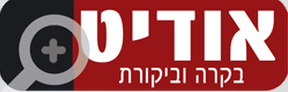 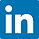 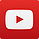 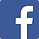 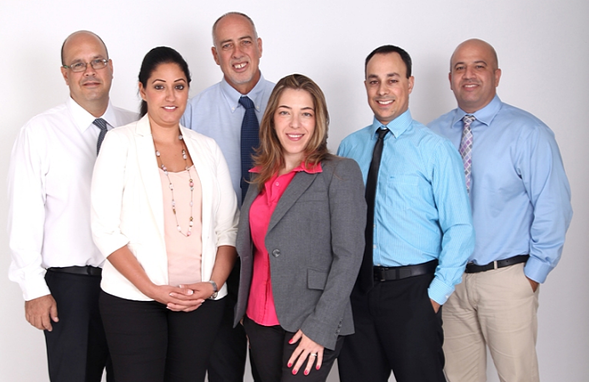